Добрый день, дорогой друг, предлагаю тебе выполнить мои интересные задания.
1. Отгадай по картинке, на какую тему будут задания.
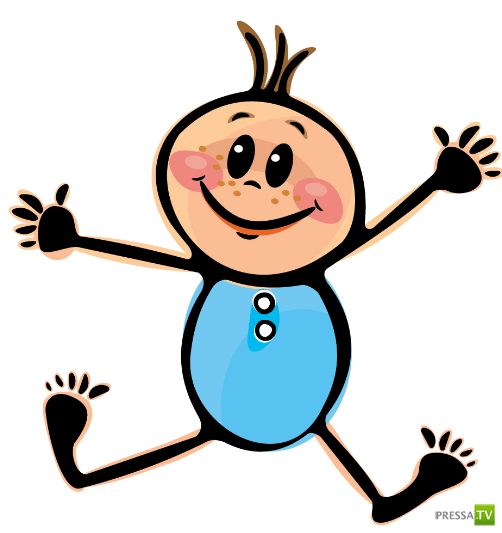 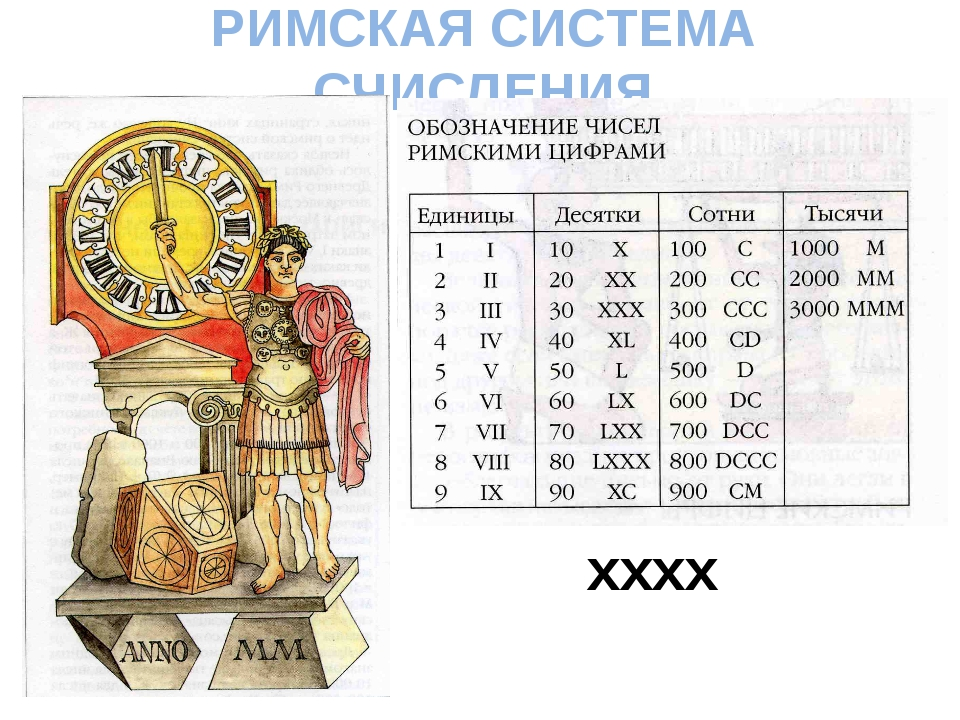 2. Заполни пропуски.
3. Найдите пары по образцу.
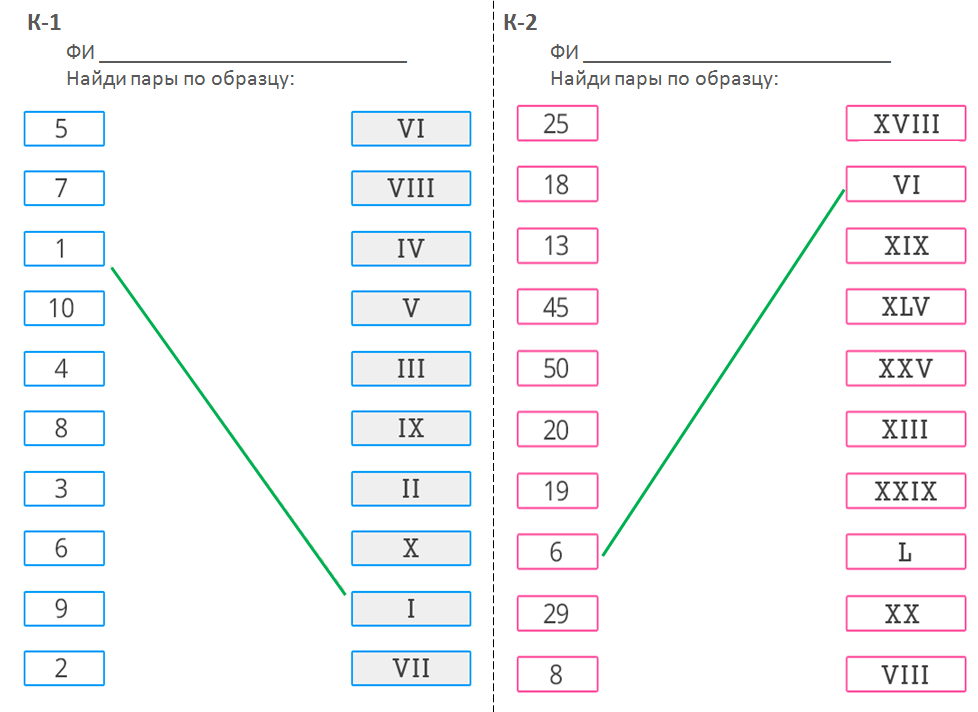 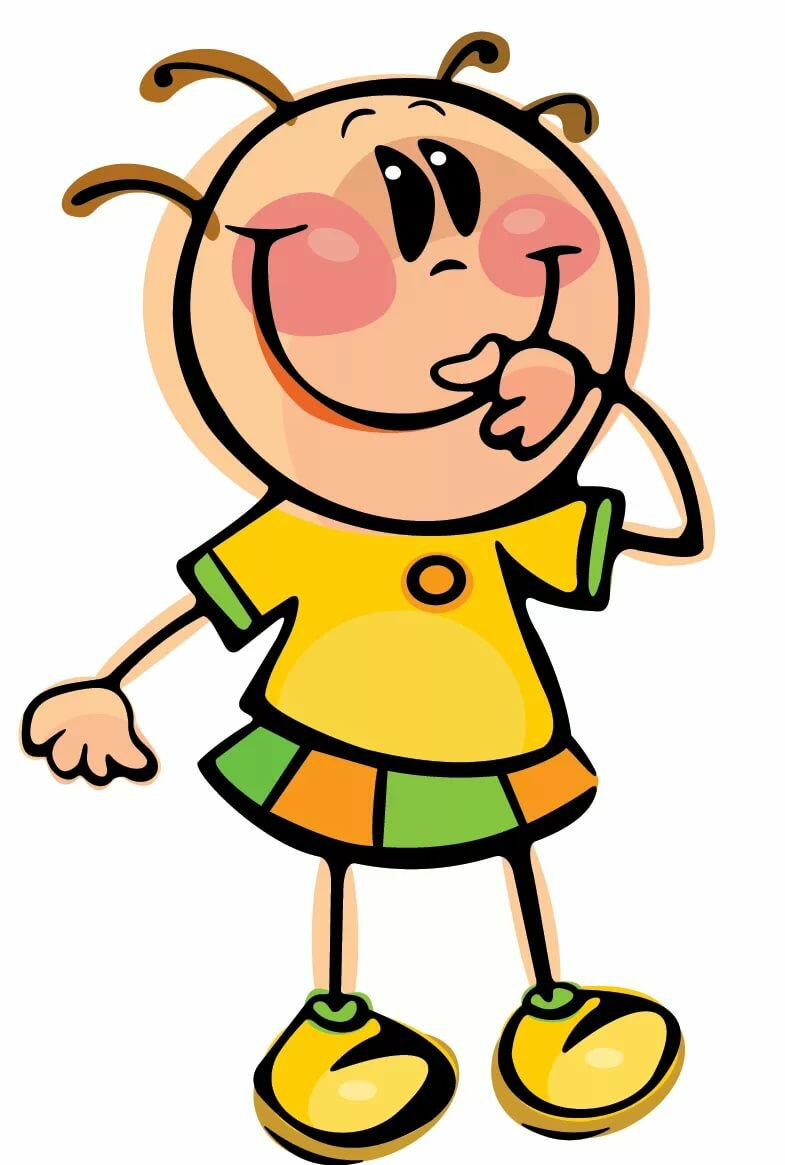 Помни правила записи чисел римскими цифрами:
- если большая цифра стоит перед меньшей, то они складываются;
- если меньшая цифра стоит перед большей, то меньшая вычитается из большей.
4. Запиши римскими цифрами.
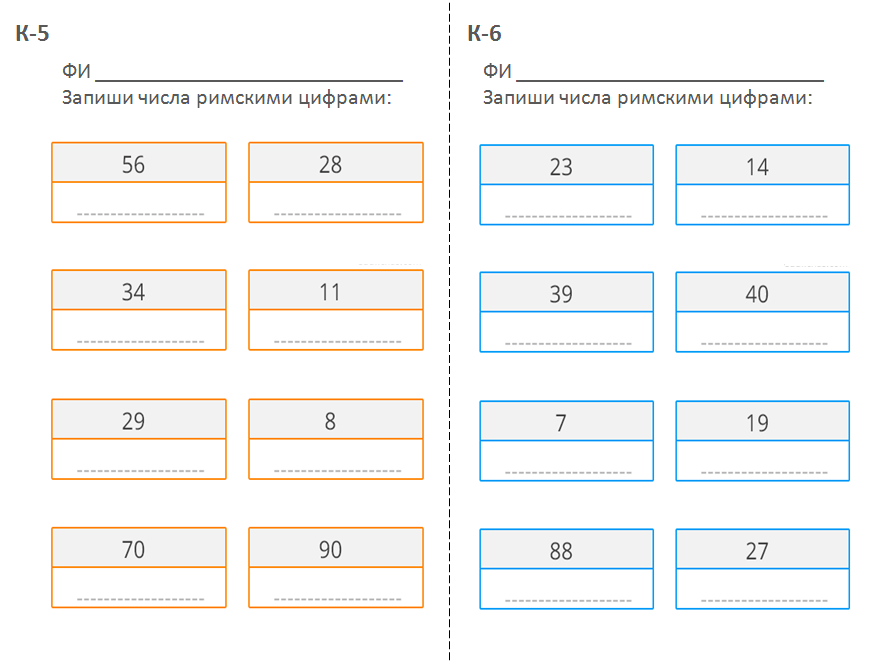 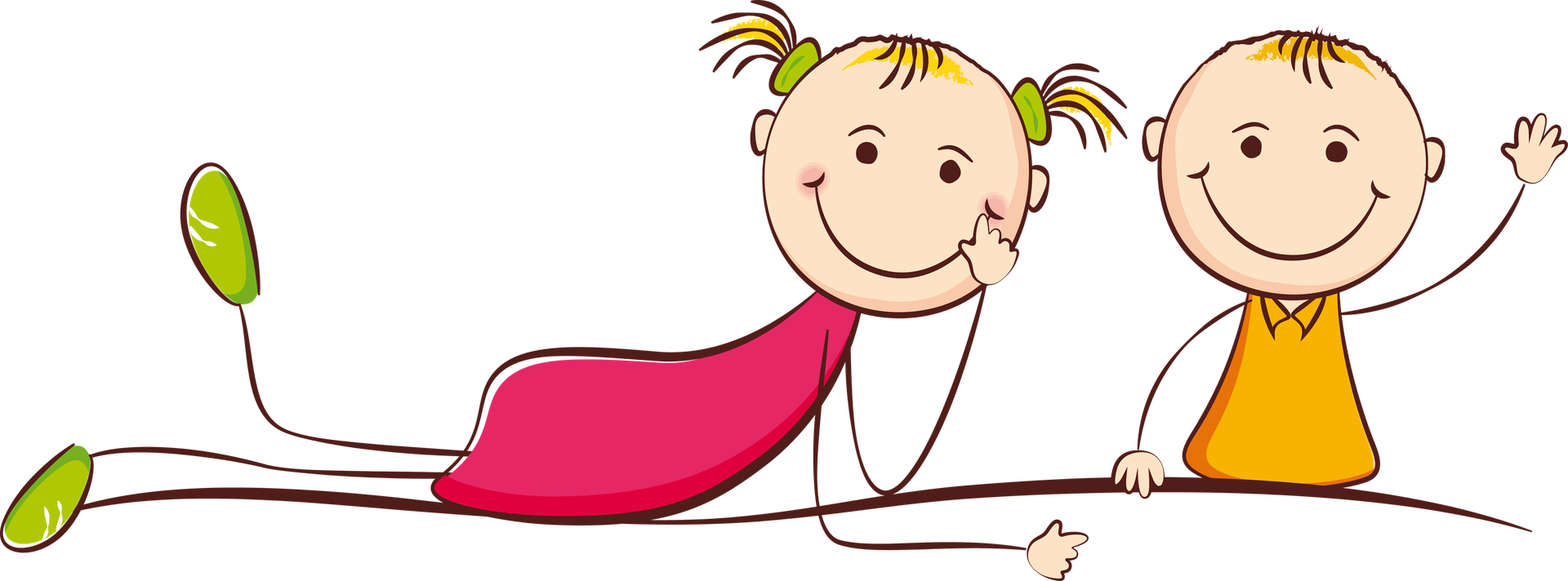 6. Определи какое время показывают часы.
5. Запиши арабскими цифрами.
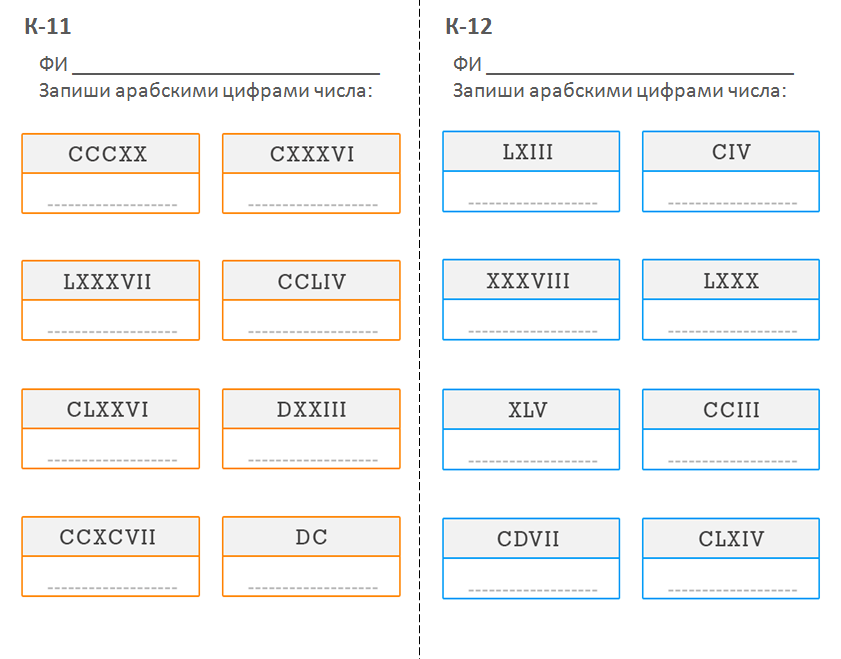 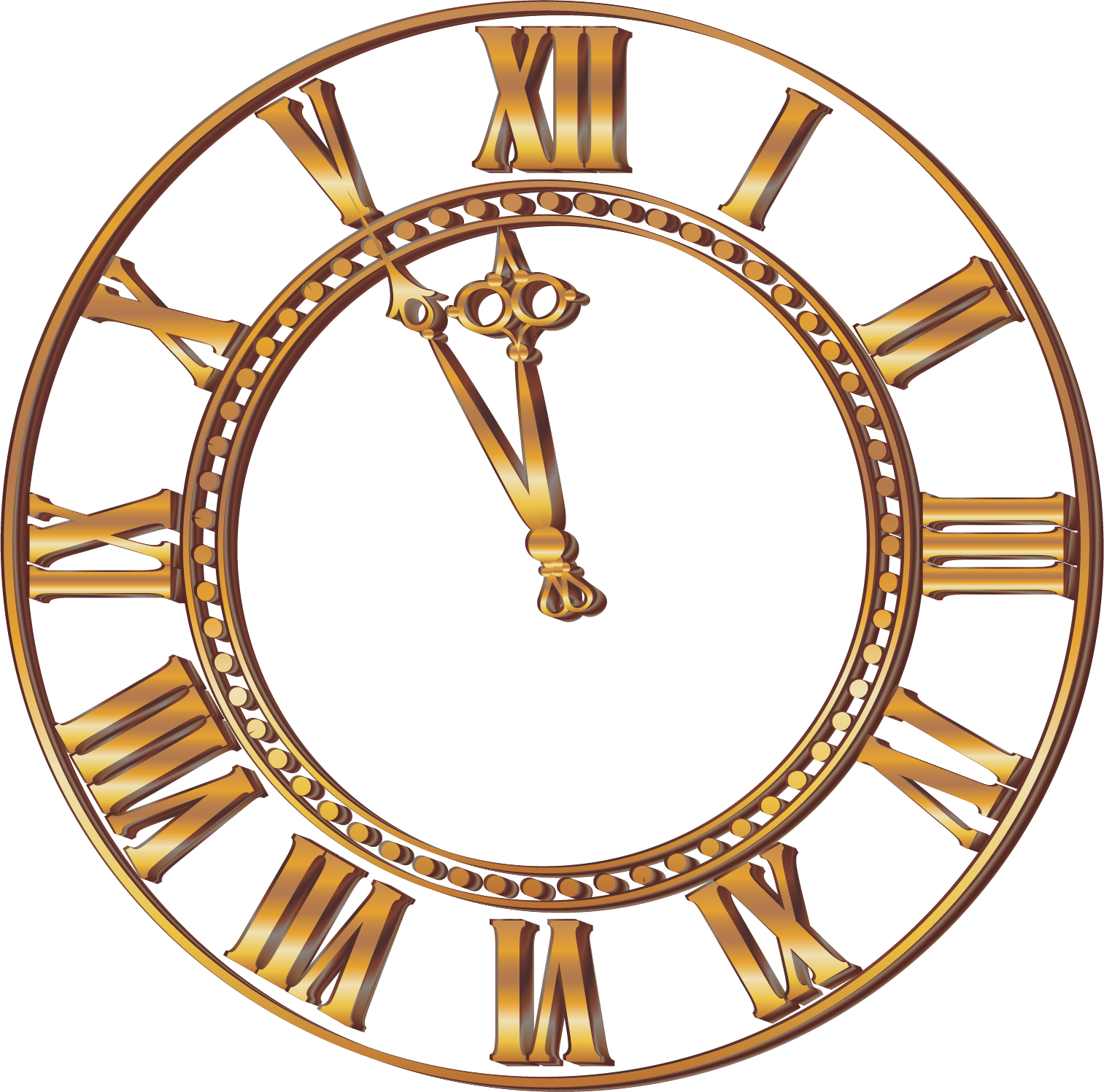 _______________
8. Реши пример и запиши ответ в римской системе счисления.
7. Напиши время римскими цифрами.
LX + XXVIII =
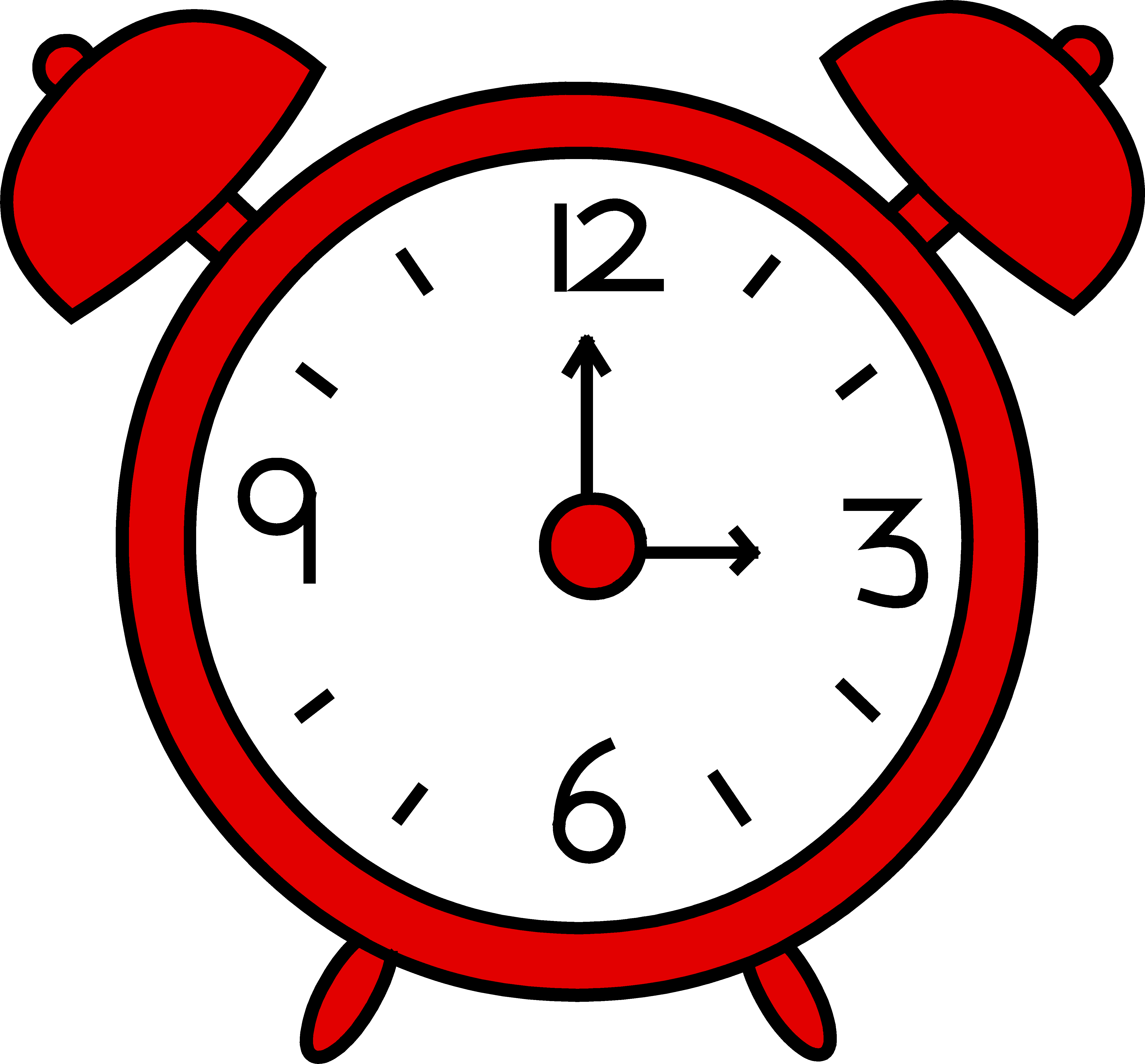 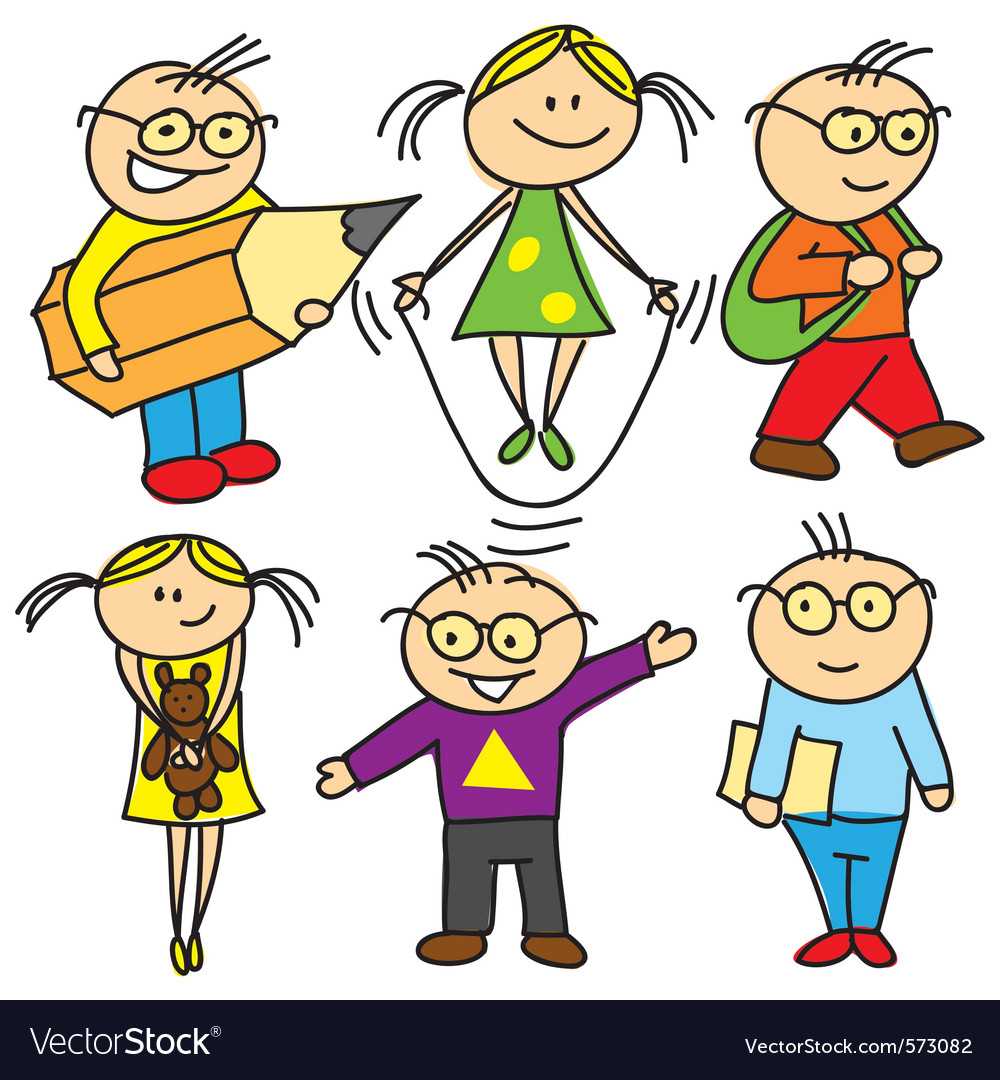 ______________
9. Вставь знаки в неравенства.
10. Подбери любые числа для неравенств так, чтобы записи стали верными.
IV      VI
XX     XIX
MVI      DVI
LIII        LIV
LXI       LXX
V > 
MVI < 
XX <
XIV >
MD <
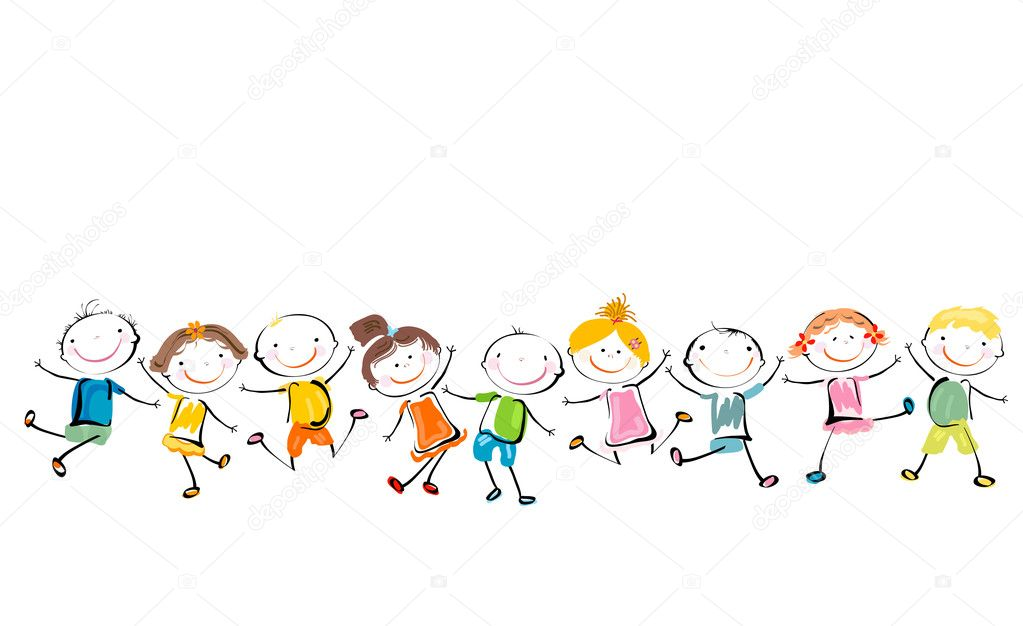